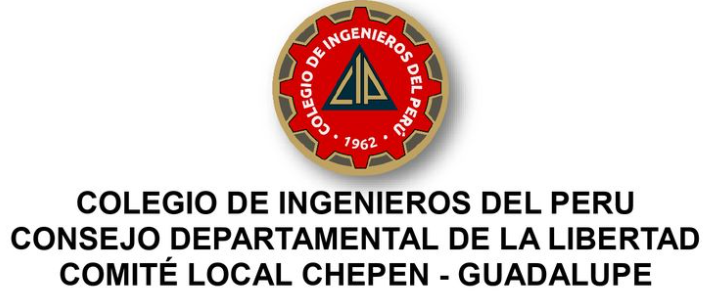 Investigación Científica para Proyectos de Ingeniería de Software
Jorge Eduardo Díaz Suárez
PhD. In Computer Science
1
Biografía
Jorge Eduardo Díaz Suárez
Doctor en Ciencias de la Computación
Universidad de Valencia España
TADeSP: Técnicas Avanzadas de Desarrollo de Software centrado en la Persona – Universidad de Valencia
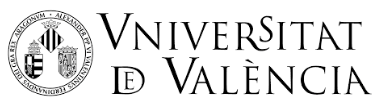 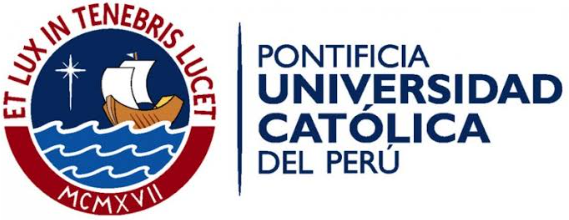 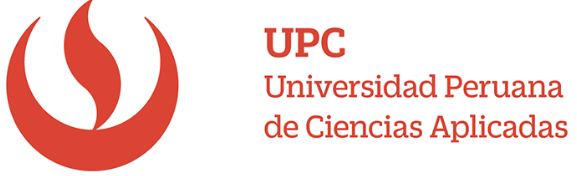 Grupo de investigación HCI-DUXAIT
Línea de investigación: Desarrollo de software dirigido por modelos, Usabilidad, HCI (Interacción Humano-Computador), BPMN
2
Agenda
La investigación científica
Ingeniería de Software - Proyectos
Artículos Científicos publicados
Uso de Inteligencia Artificial para la investigación
3
I. La investigación científica
La investigación científica busca interpretar fenómenos, verificar, corregir y formular teorías con el objeto de producir conocimiento 
Incluye la solución de problemas, a partir de cambios cognitivos, susceptibles de brindar significado de gran valía para los investigadores.
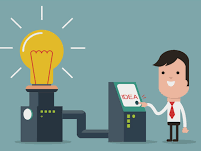 4
I. La investigación científica
¿Como se genera el conocimiento?
Mecanismo generador de la ciencia: depósitos o almacenes públicos (revistas / libros). Internet (accesos + repositorios)
Tradición acumulativa de la Ciencia
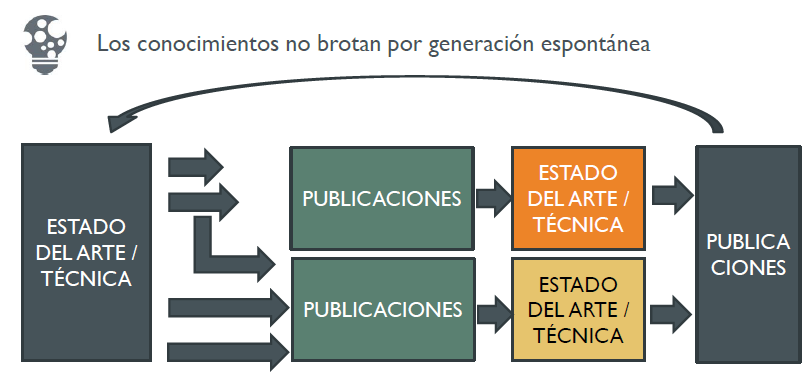 5
I. La investigación científica
Método científico, metodología que permite obtener nuevos conocimientos.
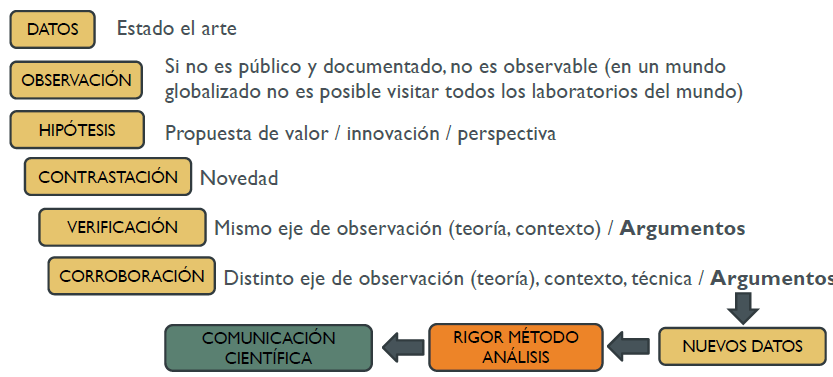 6
I. La investigación científica
Tipos de comunicación Científica
		Comunicación Informal
Informes Científicos Técnicos
Blogs / Foros
Actos Científicos
Congresos, Seminarios, 
Conferencias sin libro de 
actas
No pasa por un 
proceso de revisión
Escapan del método científico
7
I. La investigación científica
Tipos de comunicación Científica
		Comunicación Formal
Libros
Revistas Científicas
Carácter divulgativo
Revisiones Estado del arte
Manuales de referencia

Concentran y sintetizan el estado
del Arte
Principal medio de Comunicación
Novedad, Impacto

Diversifican y amplía el estado del Arte
8
Agenda
La investigación científica
Ingeniería de Software - Proyectos
Artículos Científicos publicados
Uso de Inteligencia Artificial para la investigación
9
II. Ingeniería de Software
Se refiere al proceso de aplicar principios, metodologías, arquitecturas y patrones para desarrollar programas de software. Estos programas se utilizan para resolver problemas, facilitar tareas y mejorar la eficiencia en diversas áreas, como la industria, la educación y la investigación.
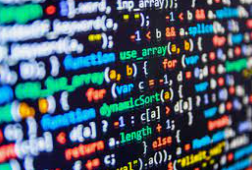 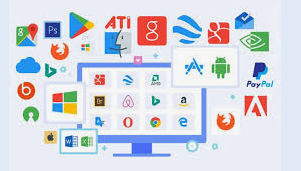 10
II. Ingeniería de Software
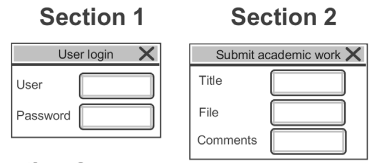 Desarrollo de Software dirigido modelos
Metodologías de Software
Arquitecturas de software
Patrones, Pruebas de software
HCI: Interacción Humano-Computador
Ingeniería de Software empírica
…..
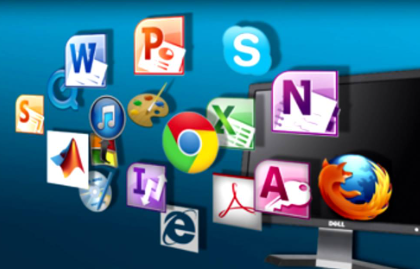 11
II. Ingeniería de Software
Proyectos actuales en universidades: Software empresariales, Modeladores, Videojuegos y otros.
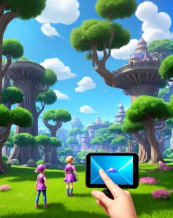 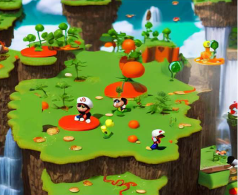 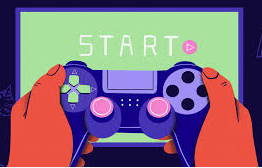 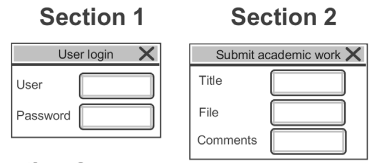 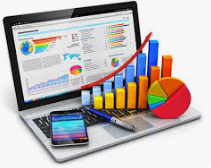 12
II. Ingeniería de Software
Proyectos actuales en universidades
Desarrollo de Aplicación educativa para Aprendizaje de Inglés de Primero de Secundaria empleando técnicas de Gamificación
Desarrollo de un diseñador web que permita realizar un modelo BPMN con estereotipos
Desarrollo de generador de interfaces gráficas de usuario a partir de un modelo de casos de uso UML usando estereotipos
Desarrollo de aplicativo web para predecir enfermedades respiratorias mediante el uso de un sistema basado en reglas
13
II. Ingeniería de Software
Proyectos actuales en universidades
Desarrollo de videojuego para el aprendizaje de la historia del Perú para estudiantes de instituciones educativas para el nivel primario
Desarrollo de videojuego educativo para el aprendizaje de temas de Arte y Cultura para estudiantes de instituciones educativas del nivel primario
Desarrollo de una Aplicación Web para el Aprendizaje de Temas de Matemática para la Preparación del Examen de Admisión de Universidades en el Perú
Desarrollo de videojuego basado en realidad aumentada para impulsar el turismo en el Perú
14
Agenda
La investigación científica
Ingeniería de Software - Proyectos
Artículos Científicos publicados
Uso de Inteligencia Artificial para la investigación
15
Publicaciones
Artículos científicos con colaboración de investigadores
Italia
Bélgica
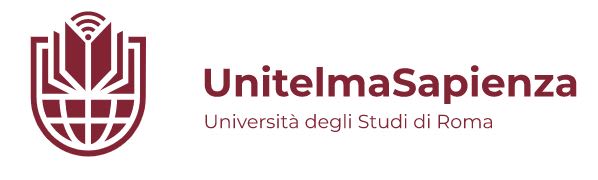 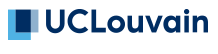 España
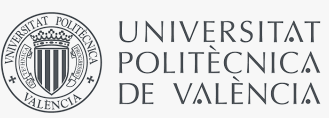 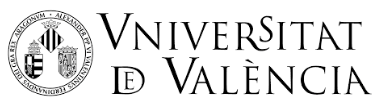 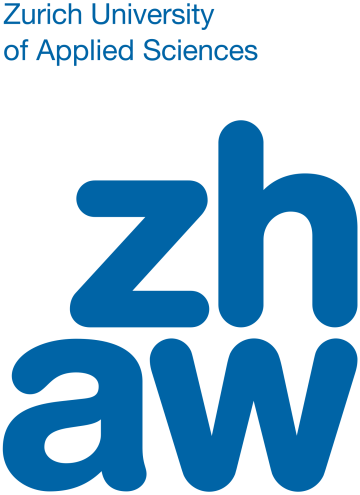 Suiza
Y Universidades Peruanas….
16
Publicaciones
Explorando el rol de los usuarios finales hacia la eficiencia energética de los productos de software
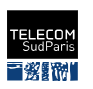 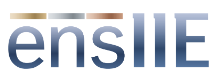 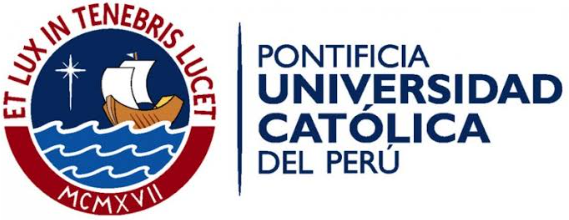 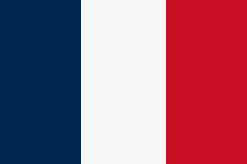 Francia					      Perú
17
Publicaciones
Deporte
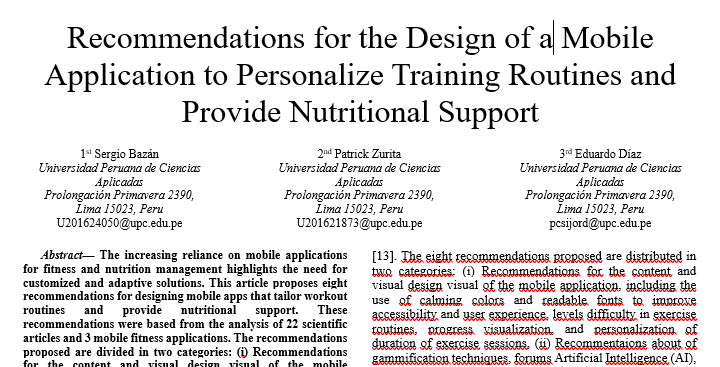 18
Publicaciones
Educación - Salud
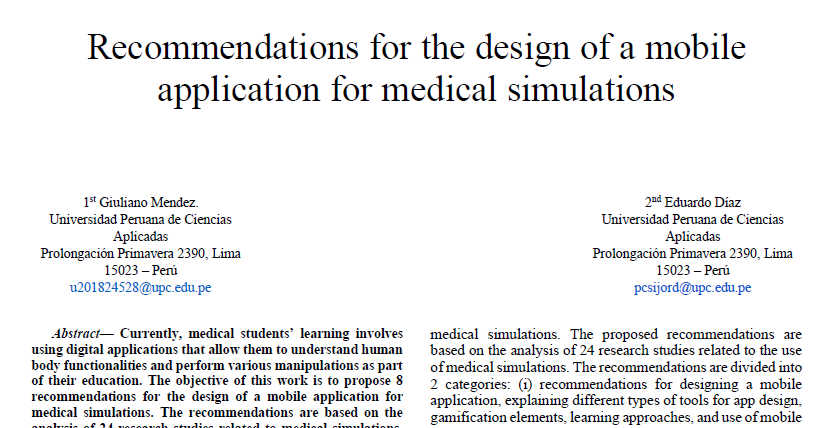 19
Publicaciones
Educación - Salud
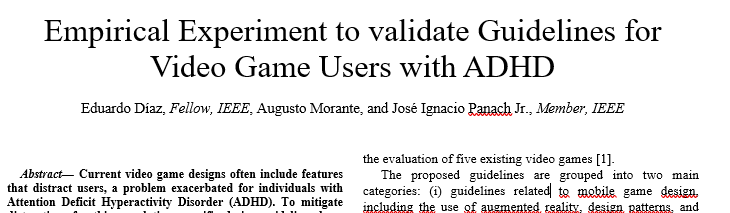 20
Publicaciones
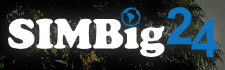 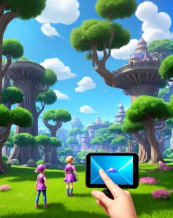 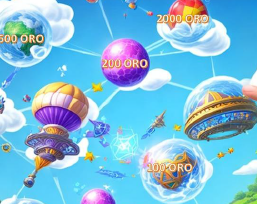 A Morante, O Cahuana and E. Díaz ,  “A Recommendations for the Development of Augmented Reality Video Games for Children with ADHD” SIMBig 2023 – México – Ciudad de México.
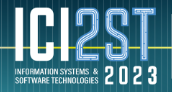 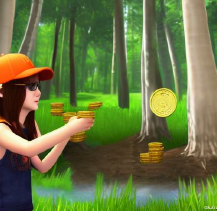 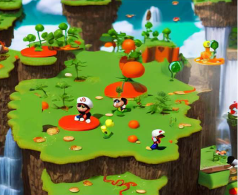 J. Aldana, S. Trujillo, E. Díaz, , “Recommendations for the Development of Video Games to Reduces Stress on Young People” ICI2ST. Ecuador - Quito
21
Publicaciones
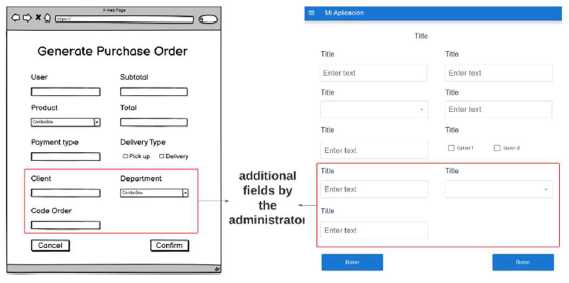 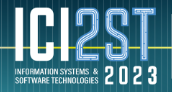 M. De la Cruz, M. Estrada and E. Díaz ,  “A GigMaleBPMN: Generation of Graphical Components from the BPMN Model using Machine
Learning” ICI2ST 2023 – Ecuador – Quito.
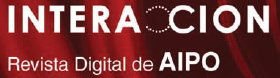 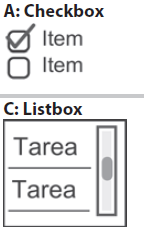 E. Díaz, J. I. Panach, S. Rueda, and O. Pastor, “A Family of experiments to analyze the users’ preferences when designing GUIs from BPMN models” Revista AIPO. España.
22
Publicaciones
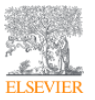 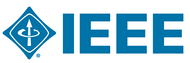 E. Díaz, J. I. Panach, S. Rueda, and O. Pastor, "Towards a method to generate GUI prototypes from BPMN", (RCIS) IEEE, 2018, pp. 1-12. Nantes - France. – Core B
E. Díaz, J. I. Panach, S. Rueda, M. Ruiz, and O. Pastor, “Are requirements elicitation sessions influenced by participants' gender? An empirical experiment” Journal Science of computer Programming - Q3.
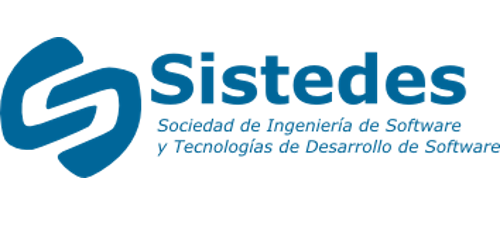 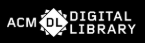 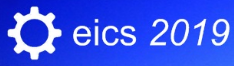 E. Díaz, J. I. Panach, S. Rueda, and O. Pastor, "Generación de Interfaces de Usuario a partir de Modelos BPMN con Estereotipos", (SISTEDES), 2018. Sevilla - Spain.
E. Díaz and S. Rueda, "Generation of user interfaces from business process model notation (BPMN)", (EICS), 2019, p. 21. Valencia - Spain.
23
Agenda
La investigación científica
Ingeniería de Software - Proyectos
Artículos Científicos publicados
Uso de Inteligencia Artificial para la investigación
24
Inteligencia Artificial
La IA es una tecnología que permite a las computadoras simular el aprendizaje humano
Revisión de Ortografía, sintaxis y semántica de los párrafos
Diseño de figuras para los artículos
Extractos de instrucciones de código de lenguajes de programación
Estudia el modo en que se combinan las palabras. Ejemplo: Juan lee un libro.
Sintaxis
Cambios de significación que se han operado en las palabras
Semántica
25
Inteligencia Artificial
Chat GPT, u otros
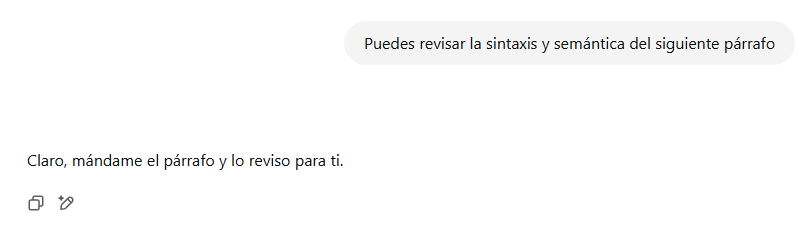 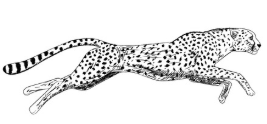 26
Inteligencia Artificial
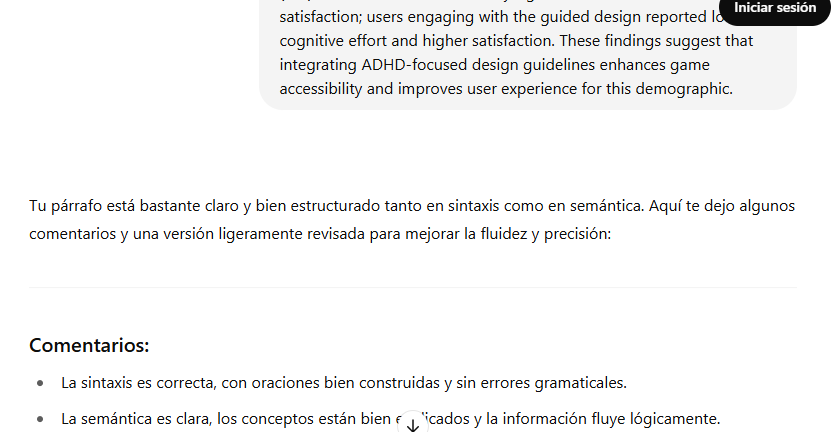 27
Inteligencia Artificial
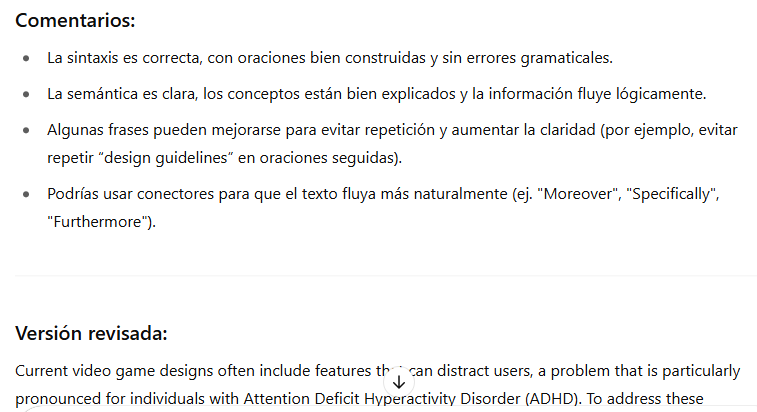 28
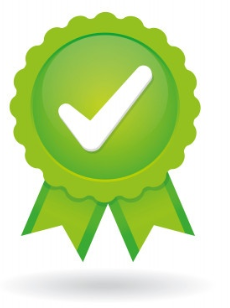 Gracias…
eduardodiaz_1815@hotmail.com

Web Personal:
http://mural.uv.es/diazsua/index.html
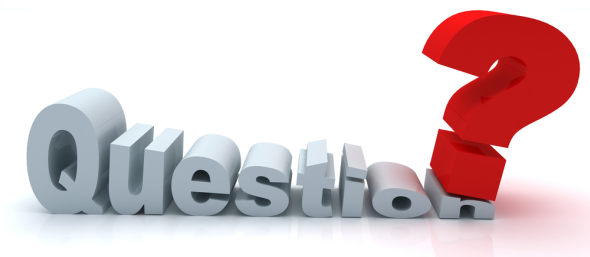 29